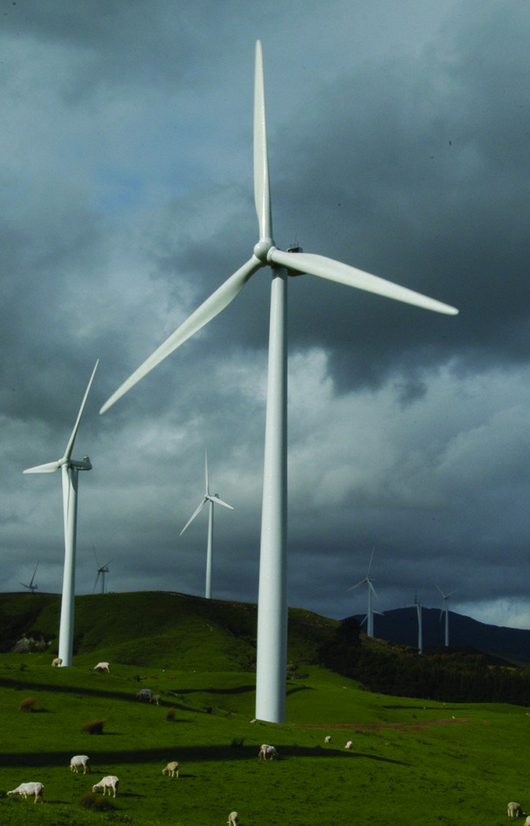 Wind turbines